يتبع
٢٠
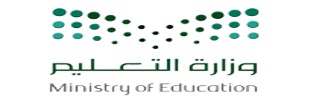 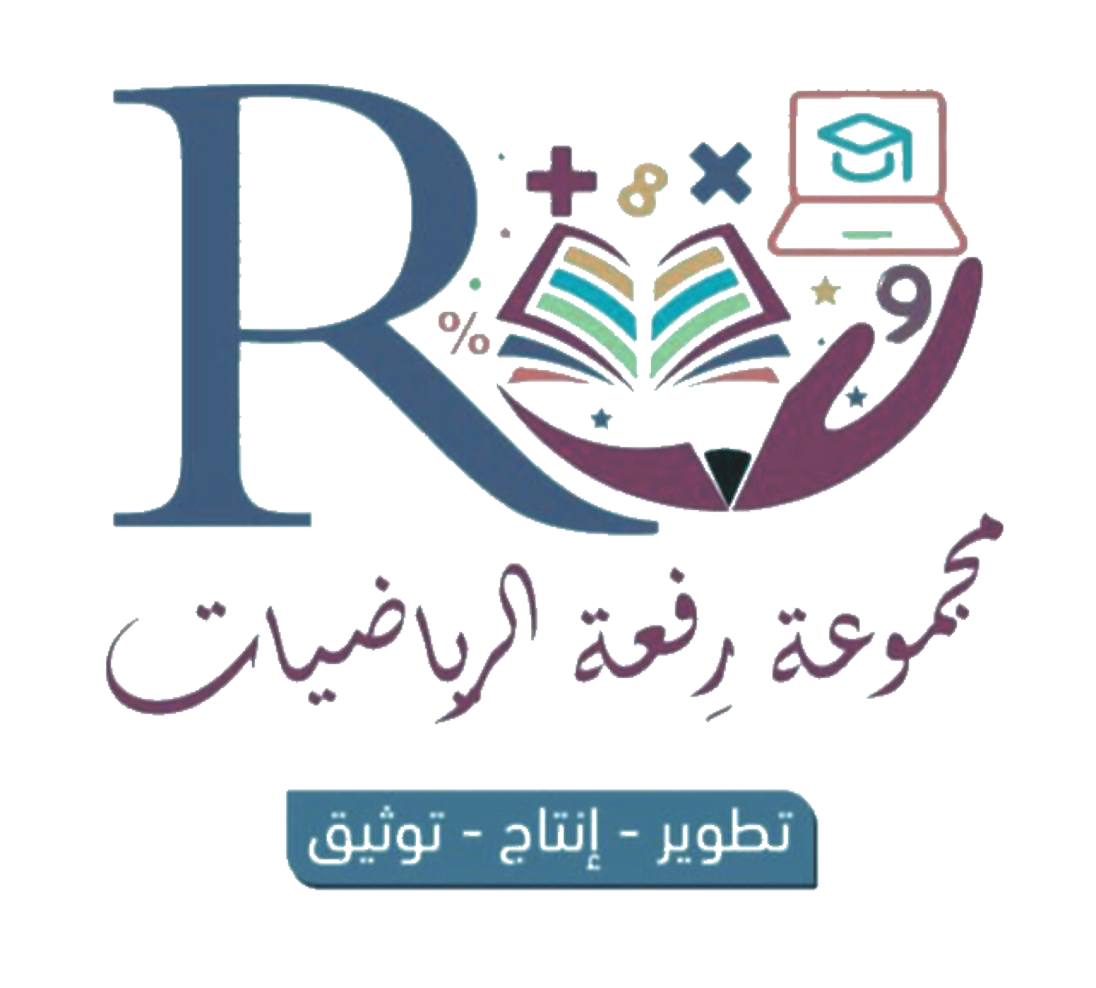 ٤ ١ ٣
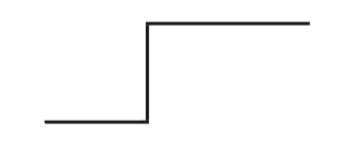 يتبع
٥
١٠
٣
٦٥٢     ٤
٦ ٢
٥ ٤
٣ ٢ ٫ ٦ 
٦ ٤ ٫ ١
٩ ٨ ٫ ٠
٣ ٠ ٫ ٠
+
-
×
×
١٠
تمت الأسئلة مع تمنياتي لكم بالتوفيق